INTERNSHIP 2017
JASMINE CONTILE
MY PROJECT
My Job:
Project & self-assigned deadlines

 Meetings 2-4 times a week

Research

Scheduling/Contacting my teachers
How was working as an intern meaningful to my education?
How was my work meaningful beyond school & internship site?
PROJECT PROCESS:
OUTLINES
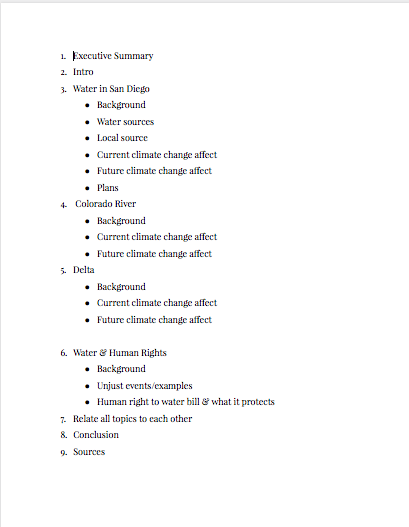 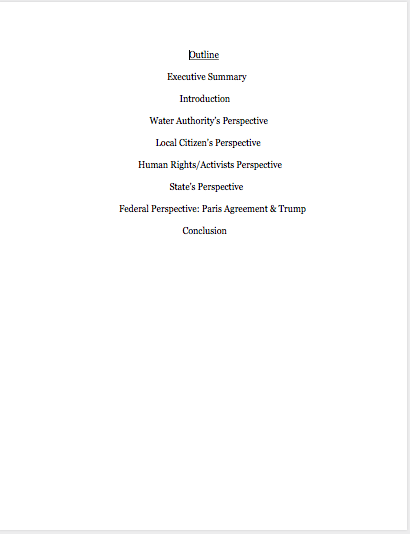 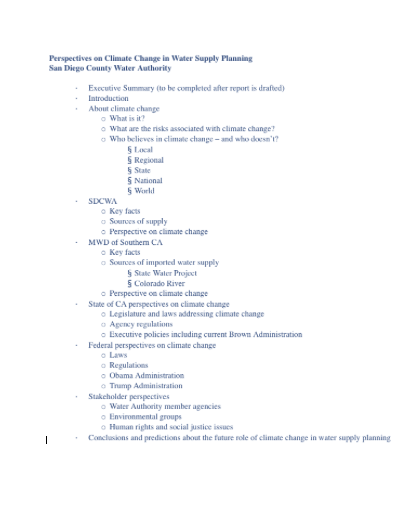 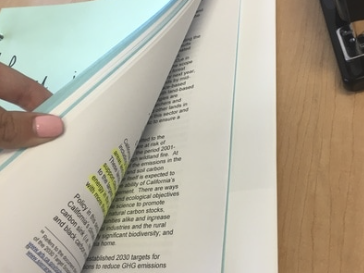 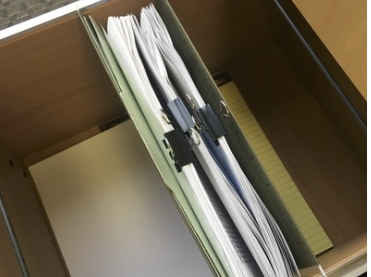 RESEARCH
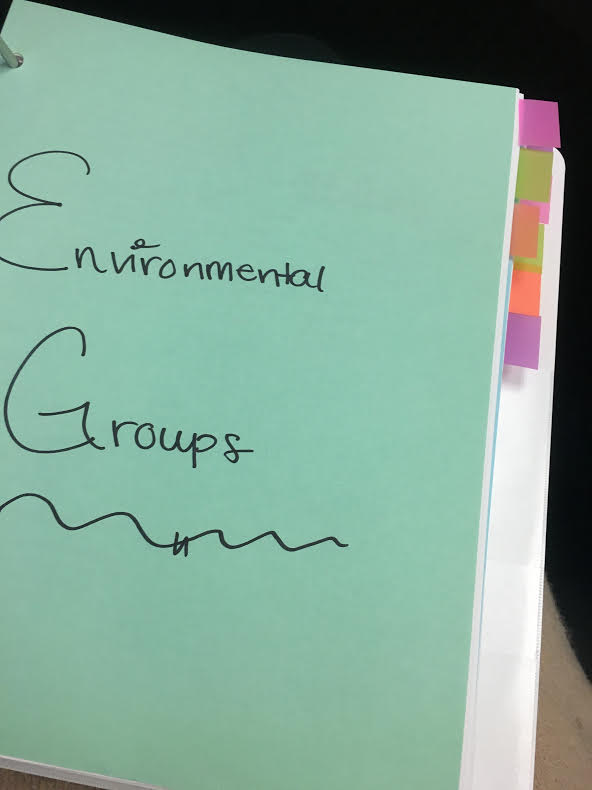 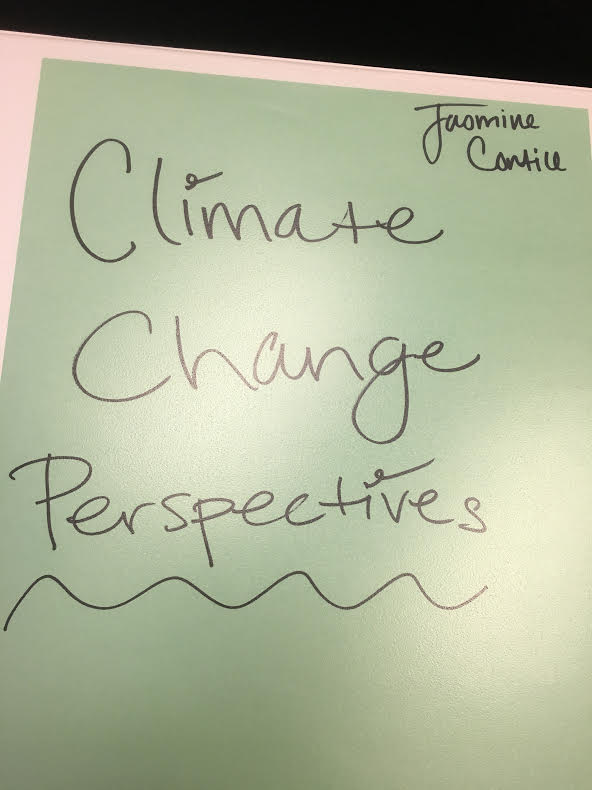 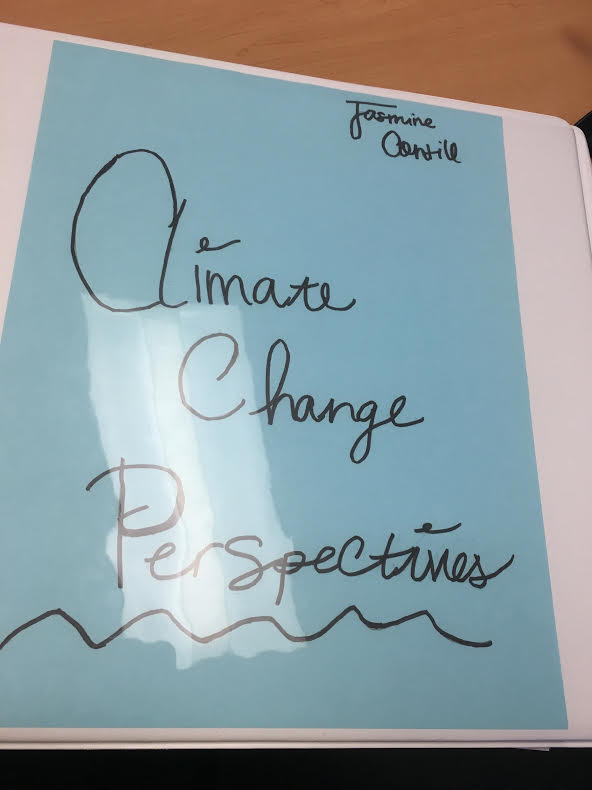 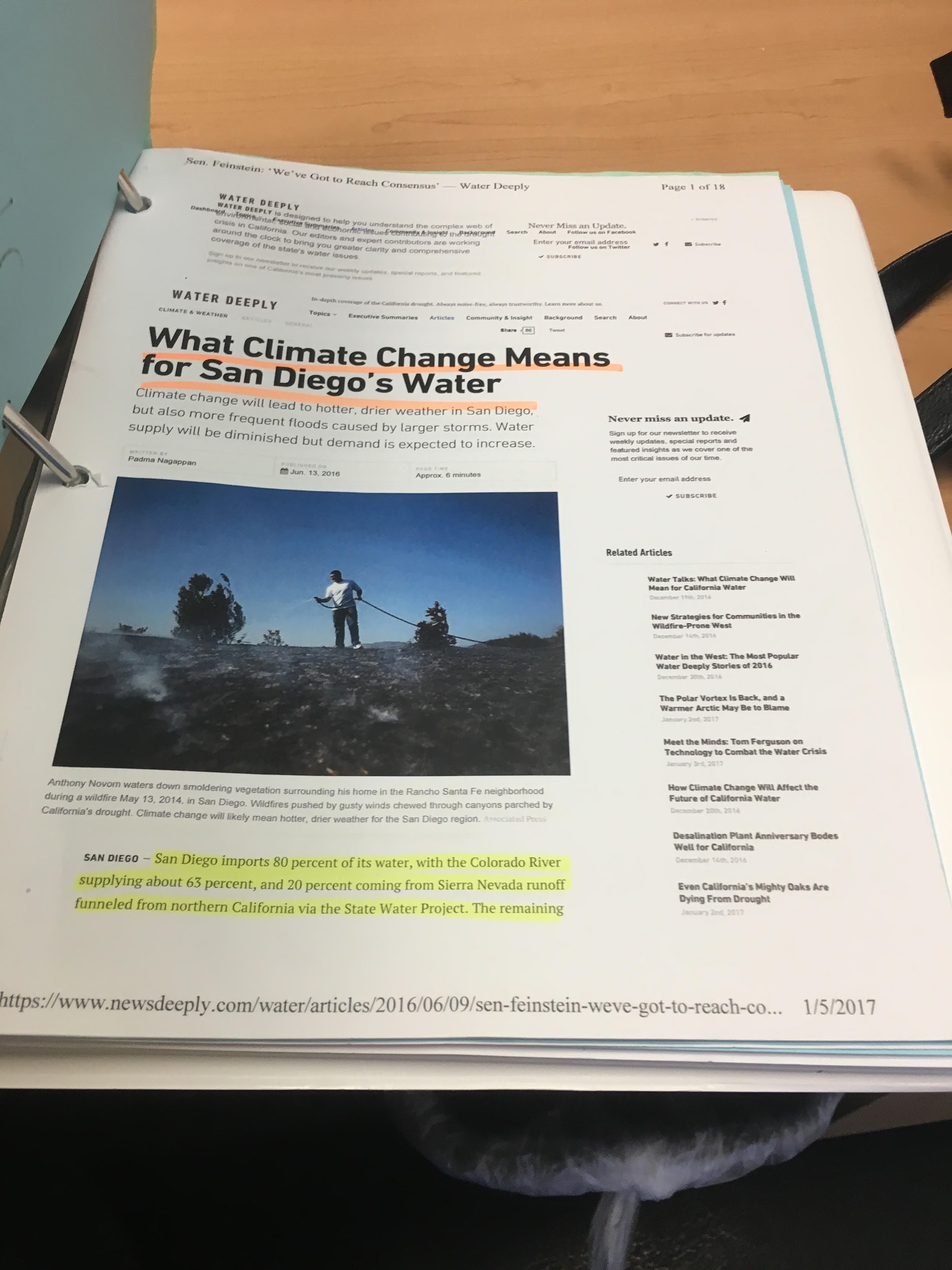 What my paper was about
What did I learn about communication & self advocacy?
Communication & Collaboration
What did I learn about myself from working on my internship project?
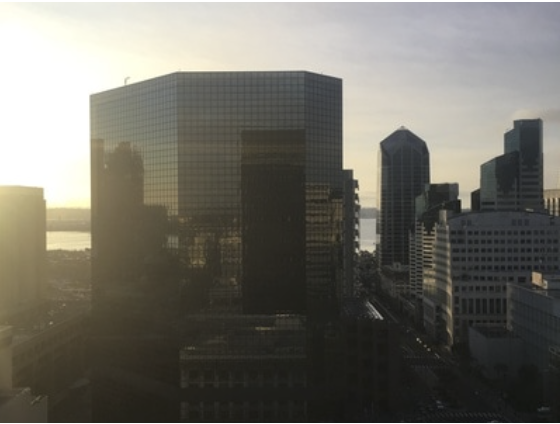 LIFE OUTSIDE HIGH SCHOOL
WHERE DO I WANT TO GO?
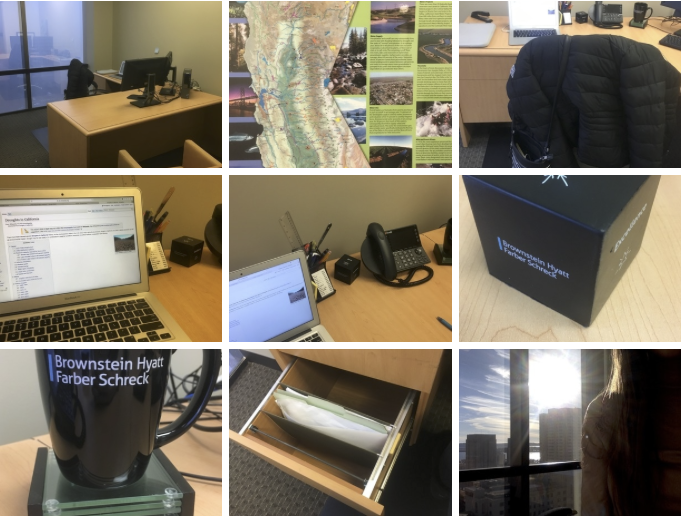 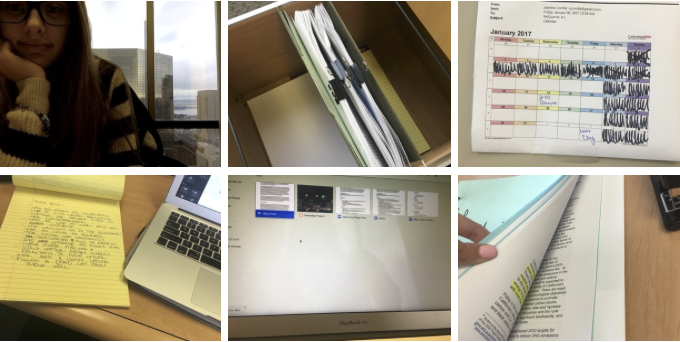 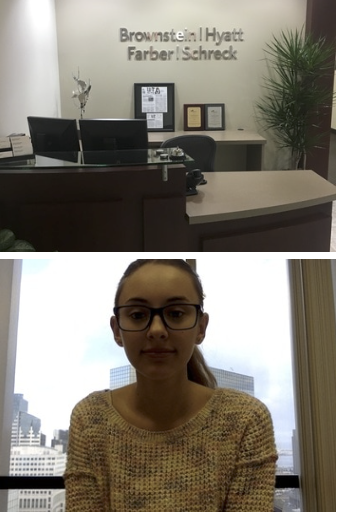 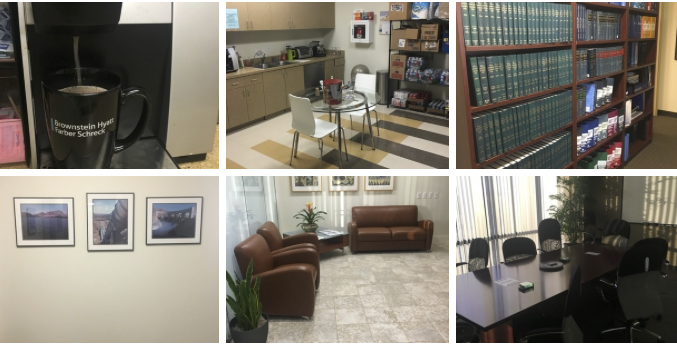 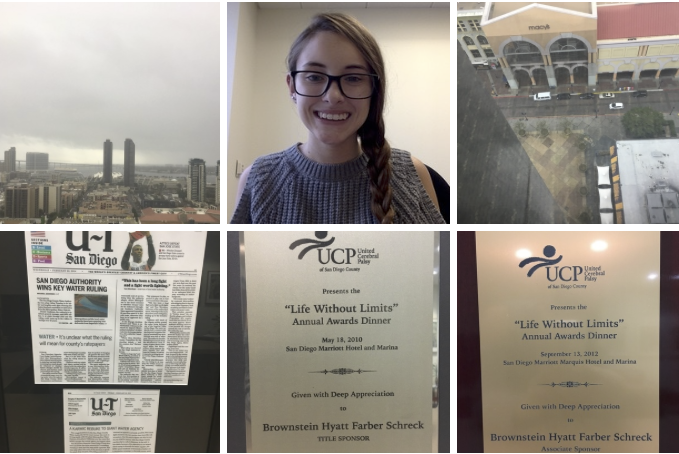 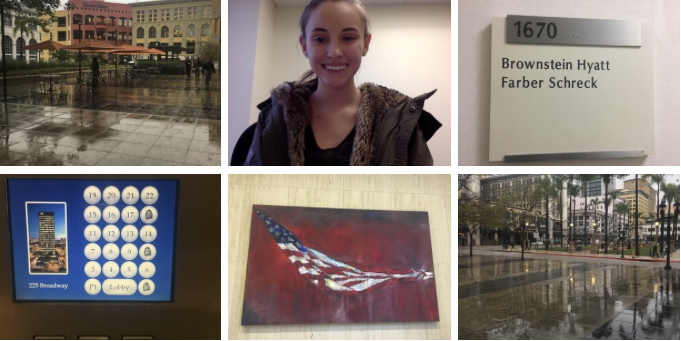 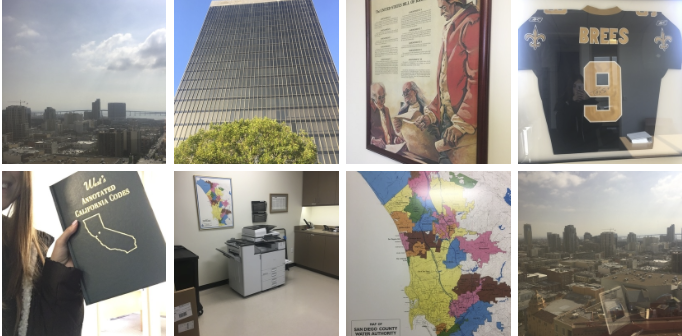 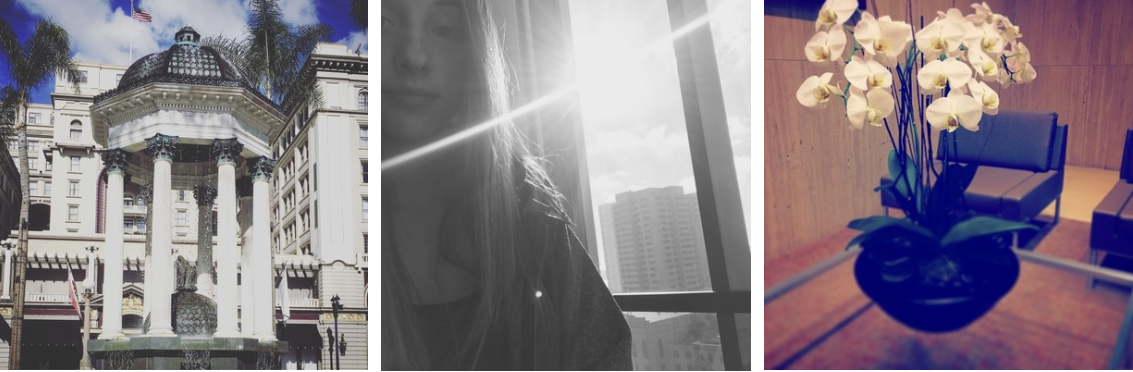 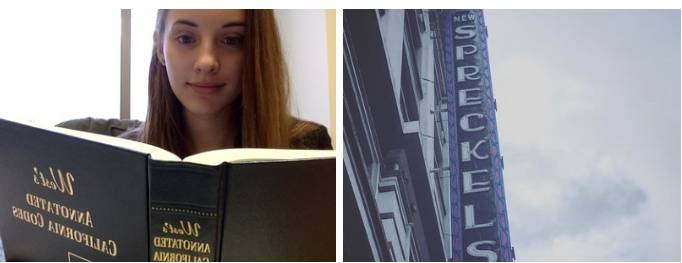 Questions & Discussion